建築物の環境配慮のあり方について（答申の概要）
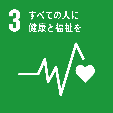 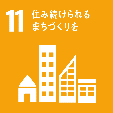 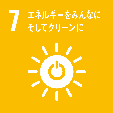 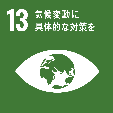 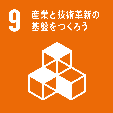 大阪府
Ⅲ．大阪府における今後の建築物の環境配慮のあり方について
Ⅰ．国の動き
１．目指すべき方向性
◆パリ協定の採択を踏まえた、温室効果ガス削減目標
　　　　⇒2030年度に2013年度比26％削減◆建築物省エネ法 (2015年7月8日に公布）
◆「地球温暖化対策計画(2016年5月）」策定
　　　　⇒住宅・建築物分野（「業務その他部門」、「家庭部門」）　
　　　　　　　CO2排出量　2030年度に2013年度比約40％削減
◆建築物省エネ法の改正（2019年５月17日に公布）
　　　　　　　  地方の自然的社会的条件の特殊性により、省エネ基準のみによっては建築物の省エネ性能の
　　　　　　　　確保が困難な場合、法律に基づく条例で省エネ基準に必要な事項を付加できる
　　　　　　　（建築基準法に基づく確認申請と連動）
◆第203回臨時国会における菅首相所信表明演説
　　　　⇒2050年までに温室効果ガスの排出量実質ゼロ（2020年10月26日）
◆脱炭素社会に向けた住宅・建築物の省エネ対策等のあり方検討会
　　　⇒脱炭素社会の実現向けた住宅・建築物におけるハード・ソフト両面の取組と施策立案の
　　　　　方向性について議論（国土交通省・経済産業省・環境省3省連携、4月中旬より。計５回の予定）
(1) 2050年脱炭素社会を見据え2030年に向けた基本的な考え方
・ 全国に先駆けた建築物の環境配慮に関する条例の先進性を継続
・ 経済・環境の好循環を生み出すことが重要
・ 2050年脱炭素社会に相応しい残すべき良質な住宅・建築物のビジョンをもって、新築、既存ともに、
　できるだけ早期に対策を講じる
・ 府民・事業者への啓発を行うとともに、規制については、タイミングを見極めたうえで実施
(2) 非住宅に対する環境配慮
・府民・事業者に対し、環境に配慮した建築物の価値をわかりやすく普及啓発
・ 改正建築物省エネ法を踏まえた非住宅に対する規制
(3) 住宅に対する環境配慮
・府民・事業者に対し、環境に配慮した住宅の価値をわかりやすく普及啓発
・ 住宅に対する府独自の規制
❶
２．具体的施策
(1) 条例による規制
　①非住宅における法規制　による適合義務化 
  対象　　　 　延べ面積が一定規模以上（2,000㎡以上を予定）
  付加基準 　外皮性能
　②住宅における府独自規制による適合義務化の拡大 
  対象　　 一定の住戸面積、かつ一定規模の住戸数以上の住棟
　　　　　（住戸面積の平均が75㎡以上、かつ100戸以上の住棟を予定）
  適合基準   外皮性能、一次エネルギー消費量
　③再生可能エネルギー利用設備の府独自規制による導入義務化 
  対象    延べ面積が一定規模以上の非住宅・住宅（2,000㎡以上を予定）
  内容　  建物及び敷地内に固定されている太陽光発電設備等　
　　　　　　※立地を十分に考慮し、他の手法も含めた内容の検討が必要
❶
❷
Ⅱ．大阪府の取組み
１．大阪府地球温暖化対策実行計画（区域施策編）
　　2015年３月策定 ⇒ 2017年12月一部改定 ⇒ 次期実行計画2021年3月策定
　　 削減目標　2030年度の府域の温室効果ガス排出量を2013年度比で40％削減
❸
２．大阪府温暖化の防止等に関する条例（2006年４月施行）
※大阪市も同様の条例を有する
～建築物の環境配慮に係る主な取組み～　　　　
(1) 建築物環境計画書の届出
⇒2006年４月～5,000 ㎡超 → 2012年７月～2,000㎡以上
(2) 基準への適合







(3) 販売等の広告や工事現場への建築物環境性能表示
⇒建築物環境計画書の届出後、価格・間取りなどを記載した販売、賃貸広告は
　 建築物環境性能表示とその届出を義務化（2012年7月～）
⇒工事現場への建築物環境性能表示の義務化（2018年4月～）
(4) 再生可能エネルギー利用設備の導入の検討 
⇒太陽光発電設備等の導入の検討義務化（2015年4月～）　　 
(5) 建築物の顕彰制度　
⇒おおさか環境にやさしい建築賞　 （2007年度～）
⇒おおさかストップ温暖化賞特別賞（愛称：“涼”デザイン建築賞）（2019年度～）
❹
(2) 普及啓発
　①府民・事業者に対し、 ホームページ、チラシ、講習会等による啓発　　　
　②法に基づき義務となる建築士から建築主への説明時に、項目を追加（条例化を検討）
　・ 建築物の省エネが地球環境に与える影響　　  
　・ 省エネ建築物の価値
　・ 住宅の改修や新築における初期投資・ライフサイクルコストの費用対効果
　・ 断熱性の向上と健康などに対する効果（専門的なアドバイスによる知見）
条例改正
および
指針改正で対応
❷
❸
実施時期
　○条例による規制については、“規制の効果”や“達成すべき目標”に関するエビデンスを明らかにし、府民・事業者へ
　　 説明できることを見極めた上で、実施
　○府民・事業者に対する啓発は、速やかに実施
　○建築士から建築主への説明内容の追加は、建築関係団体等と連携し、実施
❹